Airfoil Simulation
Java Foil Airfoil Simulation
Allows airfoil to be modified
Airflow can be simulated
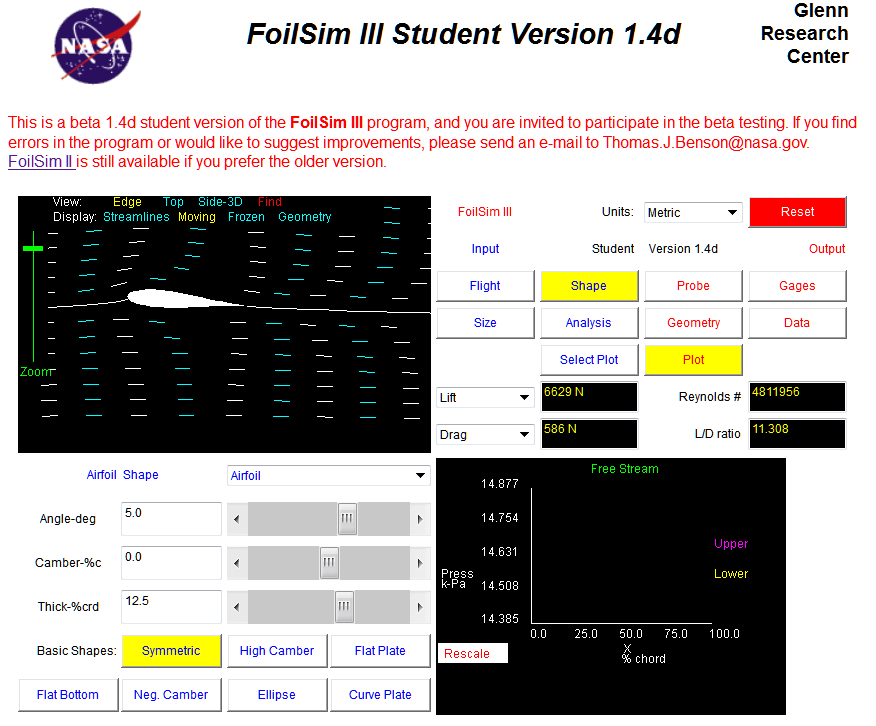 [Speaker Notes: This process closely follows the activity. Understand the activity before presenting this information.]
Airfoil Objective
Understand the objective
High lift
Low drag
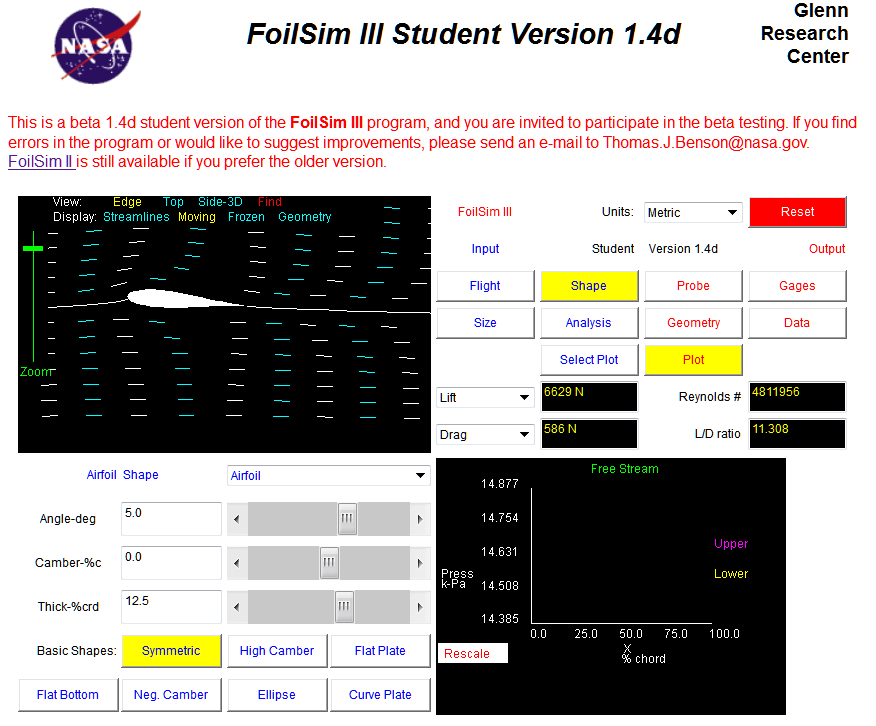 Airfoil Geometry Adjustment
Geometry tabs to change airfoil parameters
Geometry output
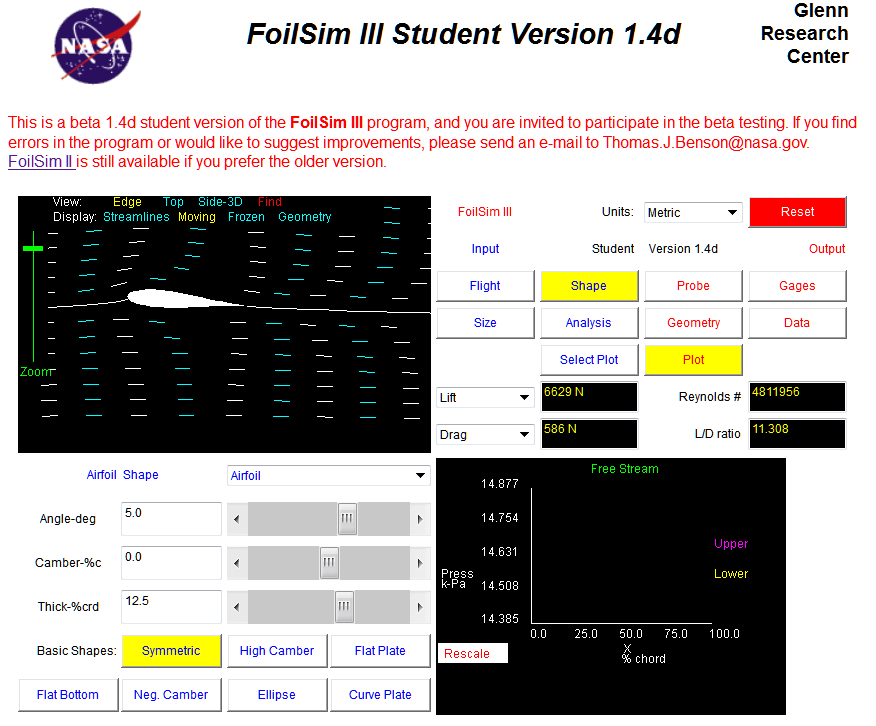 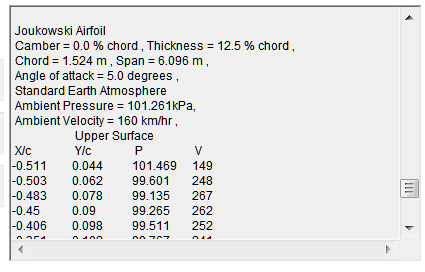 Airfoil Performance
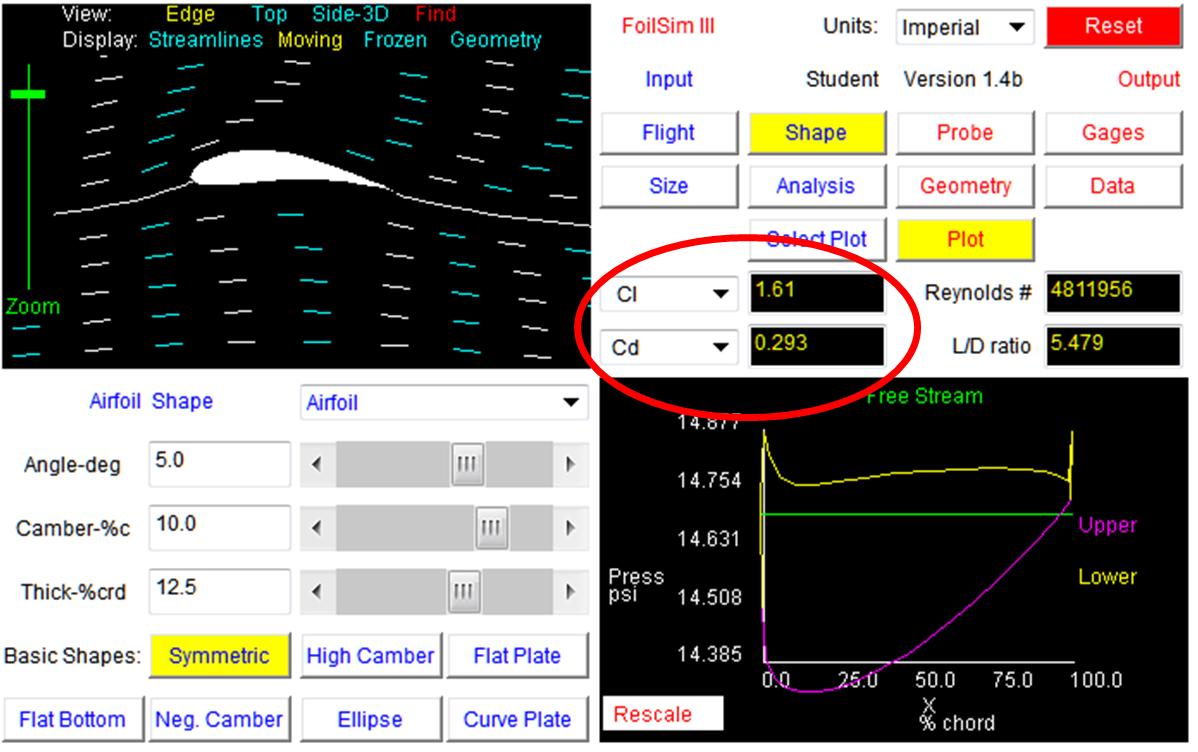 References
MH Aero Tools (2010). Java Foil. Retrieved from http://www.grc.nasa.gov/WWW/K-12/airplane/foil3.html